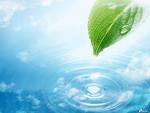 Все больше – окружающей среды, 
Все меньше - окружающей природы.
                                              Р.Рождественский.
Планета в опасности
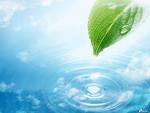 Чернобыльская трагедия,
Семипалатинский полигон,
Проблема Арала и Байкала,
А что дальше?
Если тебе не безразличны эти проблемы, прими участие в этом проекте и внести свой вклад в спасение планеты.
Люди – это часть природы.
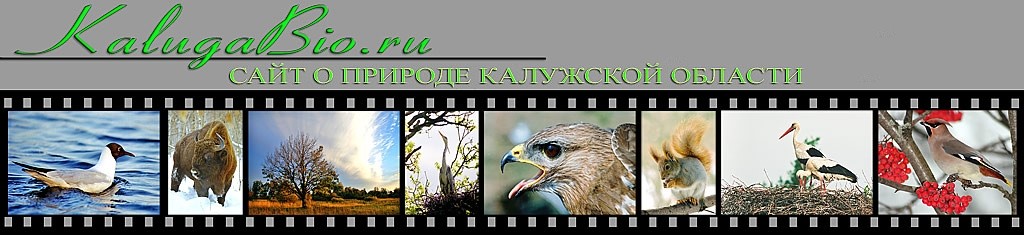 Мы должны любить все живое, как любим саму жизнь.
Спасем планету вместе!
Планета в опасности
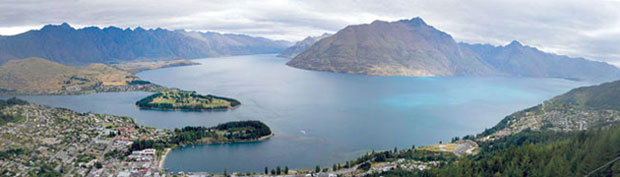 Ребята! 
Вы научитесь собирать и обрабатывать информацию,
Классифицировать и систематизировать материал,
Сопоставлять факты и анализировать их,
Делать выводы и самостоятельно принимать решения.
Освоите программы Microsoft Word, Microsoft  Power Point, Microsoft  Publisher.
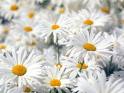 Нам жить в одной семье,
Нам петь в одном кругу,
Идти в одном строю,
Лететь в одном полете…
Давайте сохраним ромашку на лугу,
Кувшинку на реке и клюкву на болоте.
Коль суждено дышать
Нам воздухом одним,
Давайте-ка мы все навек объединимся,
Давайте наши души сохраним,
Тогда мы на Земле и сами сохранимся…
Ждем вас  для участия в нашем проекте, каб.№ 18.